Children First 
Compliance Assurance Checks
Overview Report 
Child and Adolescent Mental Health Services | Q2 2023
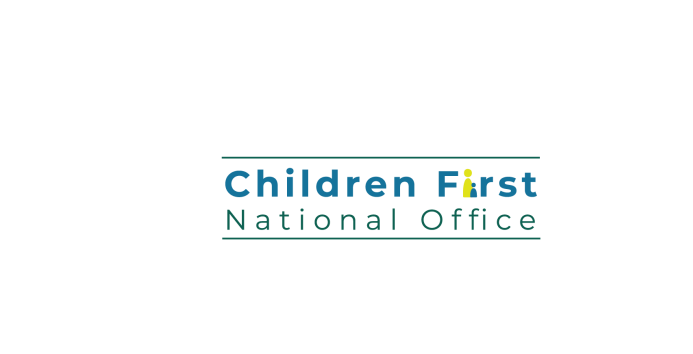 Services selected for Compliance Check
CAMHS services were selected for HSE Children First Compliance Assurance Checks in Q2 to coincide with planned Sectoral Reviews of Child Safeguarding Statements by the Tusla Child Safeguarding Statement Compliance Unit (CSSCU) for later in the year. 

All Heads of Service for Mental Health and CAMHS Service Managers were invited to attended an Information Session which took place on 20th April 2023. All were provided with a copy of the HSE Children First Compliance Assurance Framework. 

Seven CAMHS services were randomly selected to undergo a HSE Children First Compliance Assurance Check. Six were HSE services and one was led by a HSE Funded Agency.
 
Compliance Assurance Checks took place between April and July 2023.
Summary of Findings
* One HSE Funded and six HSE services were selected for Compliance Checks.
Evidence of compliance	              Evidence of partial compliance 	               No evidence of compliance
Summary Findings (continued)
Learning
Learning (continued)
Breakdown of Findings
Risk Assessment | Assessment of any potential for harm to a child
Key Findings:

Additional risks should have been considered and addressed in the risk assessment.

Procedures were identified as being in place (or in development) in relation to some, but not all, of the risks identified. 

Some of the procedures listed as being in place were in draft; awaiting sign off through local governance structures.

The procedures listed as controls to manage safeguarding risks associated with facilitating groups in an online/virtual context were not considered to be sufficient.
Child Safeguarding Statement | Legislative Requirements
Key Findings:

Procedures for maintaining a list of Mandated Persons and for appointing a Relevant Person were listed as being in place on the CSS but in reality they did not exist. 

Prescribed procedures were in draft.
*(i) The CSS must describe the service being provided and the principles to be observed to safeguard children while availing of the service (ii) A Relevant Person must be appointed for the purpose of the CSS (iii) The CSS must include a written assessment of any potential for harm to a child while availing of the service (iv) The CSS must specify the procedures that are in place to manage any risk identified and the prescribed procedures required to be in place, as listed in Section 11(3) of the Children First Act 2015.
Child Safeguarding Statement | Guidance issued by Tusla
Key Findings:

The name and address of the service provider/manager was not included. Only the Relevant Peron's name was listed - no contact details. 

A secondary risk assessment was not mentioned on the CSS however, a separate risk assessment document was provided as evidence.
*Guidelines referenced in this section of report are taken from Tusla's Checklist Review Outcome Form Ref: RF/CSSCU/005
Child Safeguarding Statement | Display
Key Findings:

Child Safeguarding Statements were displayed appropriately in all sites from which the services operated.
Child Safeguarding Statement | Furnished and made available
Key Findings:

All staff were furnished with a copy of the service's Child Safeguarding Statement and copies were made available to parents, guardians, members of the public and Tusla on request.
Child Safeguarding Statement | Review
Key Findings:

Child Safeguarding Statements were found to have been in date but material changes to which the Statements referred were not recognised as such and the Statements were not updated accordingly.
Child Protection & Welfare Policy | Appendix 3 or equivalent
Key Findings*:

Appendix 3 of the HSE CPW Policy was retained by line managers and was signed by all staff (HSE Services only)

A copy of the CPW Policy was made available to all staff (Funded Services).
* Findings based on signed declarations by Service Managers
Child Protection & Welfare Policy | Funded & Contracted*
Key Findings:

There was a CPW Policy in place that was consistent with the core components of the HSE CPW Policy. 

A copy of the CPW Policy was made available to all staff.
* One of the seven services selected was a HSE Funded Service.
Mandatory Training | 'An Introduction to Children First' 3 yearly
Key Findings*:

Mandatory Children First Training ‘An Introduction to Children First’ was up to date for all staff. 

Certificates of completion are retained on file by line management.
* Findings based on signed declarations by Service Managers
Child Protection & Welfare Records | Procedures for storage
Key Findings:

One service had a written procedure 'in draft'. The procedure was awaiting approval and sign off. CP&W Records appeared to be stored securely and appropriately in the interim.
CP&W Concerns | Reporting Procedure
Key Findings:

Inconsistencies were noted in the written procedures that were in place in one service.
Service Arrangements| Funded & Contracted*
Key Findings:

Self-assessment Checklists were completed as required and could be produced on request.
* One of the seven services selected was a HSE Funded Service.
Please direct queries to:
HSE Children First National Officechildrenfirst@hse.ie
www.hse.ie/childrenfirst